GÖRSEL SANATLAR
Mehmet KURTBOĞAN
TÜRK SÜSLEME SANATLARINELERDİR?
?    ?    ?
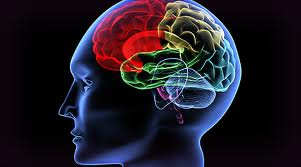 Türk süsleme sanatları
a) Tezhip
b) Hat
c) Ebru
ç) Çini
d) Minyatür
e) Cam bezeme (Vitray)
f) Bakırcılık
g) Cilt sanatı
h)Halı sanatı
TEZHİP
Eski bir süsleme sanatıdır. Sözcük Arapça’da altınlama, yaldızlama anlamına gelir. Ama tezhip yalnız altınla değil boya ile de yapılır. Daha çok yazma kitapların sayfalarını, hat levhalarının kenarlarını süslemede kullanılmıştır.
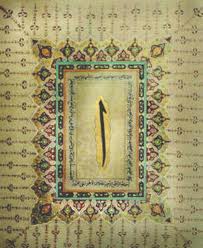 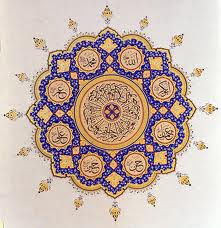 HAT SANATI
Hat sanatı  Arap harfleri çevresinde oluşmuş güzel yazı sanatıdır. Bu sanat Arap harflerinin 6. yüzyıl ve 10. yüzyıl arasında geçirdiği bir gelişme döneminden sonra ortaya çıkmıştır. Hat  Arapça çizgi demektir.
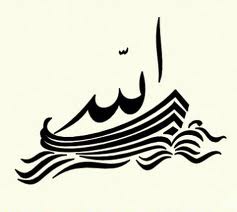 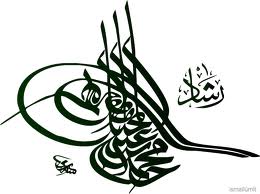 EBRU SANATI
Ebru, kitreyle yoğunlaştırılmış su üzerine tezyini kâğıt ile resim yapma sanatıdır. Geleneksel Türk sanatlarındandır
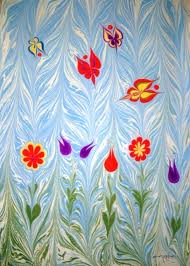 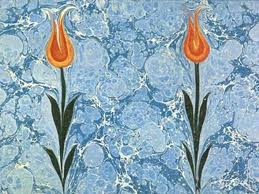 ÇİNİ SANATI
Geleneksel Türk Sanatlarından olan çini, genellikle mimari yapıların, cami, köşk. saray, çeşme, türbe ve benzeri yapıların iç ve dış süslemelerinde kullanılmış bir seramik ürünüdür.
Türk çini sanatının tarihi ilk Müslüman Türk devletlerinden Karahanlılara kadar dayanmaktadır. Bu da çini sanatının bin yılı aşkın bir geçmişe sahip olduğunu göstermektedir.
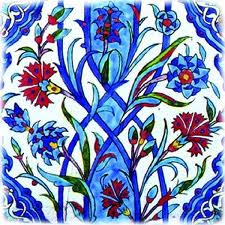 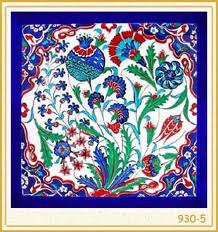 MİNYATÜR SANATI
Minyatür, çok ince işlenmiş ve küçük boyutlu resimlere ve bu tür resim sanatına verilen addır.
Orta Çağda Avrupa'da elyazması kitaplarda baş harfler kırmızı bir renkle boyanarak süslenirdi. Bu iş için, çok güzel kırmızı bir renk veren ve Latince adı “” olan kurşun oksit kullanılırdı. Minyatür sözcüğü buradan türemiştir.
Bizde ise eskiden resme “nakış” ya da “tasvir” denirdi. Minyatür için daha çok nakış sözcüğü kullanılırdı. Minyatür sanatçısı için de “resim yapan, ressam” anlamına gelen nakkaş ya da musavvir denirdi. Minyatür daha çok kâğıt, fildişi ve benzeri maddeler üzerine yapılırdı.
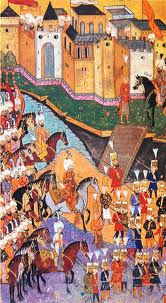 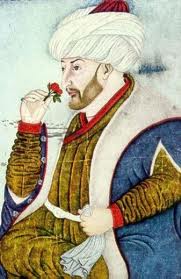 VİTRAY SANATI
Vitray kelimesi hem renkli camların birleşmesiyle oluşturulan yapıyı hem de bunu yapma sanatını ifade etmek için kullanılır.
Vitray genel olarak renkli cam parçalarının kurşun dolgu malzemesiyle birleştirilerek lehimlenmesiyle yapılsa da; tasarımını zenginleştirmek için boyanmış camlar ve pirinç renkli birleştirme malzemesi de kullanılabilir.
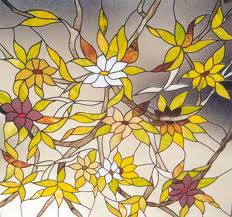 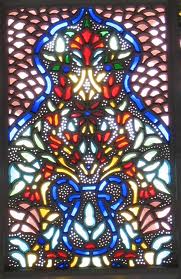 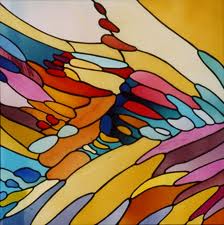 BAKIRCILIK SANATI
Bakırcılık bakırdan eşya yapma sanatıdır. Ev eşyası olarak üreticilik azalmış olup süs eşyası şeklinde yapılmaktadır. Kazan, testi, leğen, tas, tencere, tava, sahan, bakraç, mangal, ibrik, tepsi, saksılık ürünleri dövme ve sıvama tekniği ile yapılmaktadır.
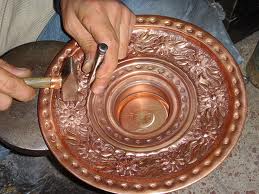 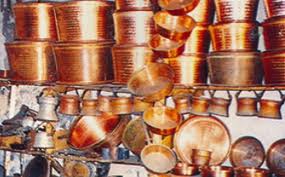 CİLT SANATI
Bir dergi veya kitabın yaprakları ve fasikülleri bir arada tutmak için yapılan koruyucu kapağa cilt denir. Cilt Arapça kökenli bir kelime olup deri anlamına gelmektedir.
Sanat niteliği taşıyan ilk ciltler 7.-9. yy larda Mısır’da Koptlar ve Orta Asya’da Uygurlarda görülmüştür.
Kıptîler veya Koptlar, Mısır'ın eski halkıdır.
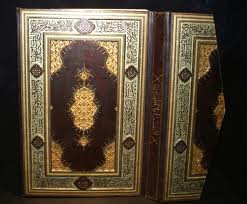 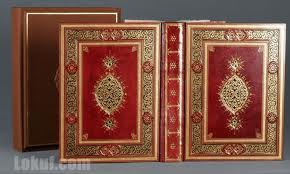 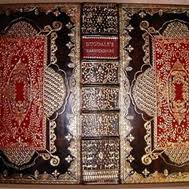 HALI SANATI
Halı; atkılarının atılmasından sonra (arka iplikleri) üzerine desene göre istenilen hav yüksekliğinde iplerin geçirilerek düğümlenmesi ile yapılan ev içinde ve genellikle yer örtüsü olarak kullanılan eşyadır. Bazı evlerde de duvarda görülür.
Halının kökü Anadolu Selçuklu Devleti'nden gelmiştir.
		Kilimle halı bir birinden farklıdır: Kilim ince bir halı tipidir. Dünyada bilinen ilk halılar Orta Asya'da Türkler tarafından dokunmuştur. Bu halıların günümüze kadar ulaşabilmiş en eski örneğinin MÖ 6-5. yüzyıllarda yapılmış olduğu ve halen 'nde saklandığı bilinmektedir.
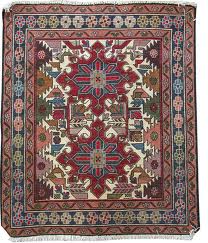 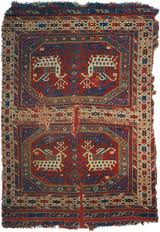 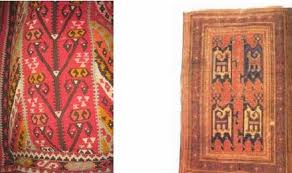 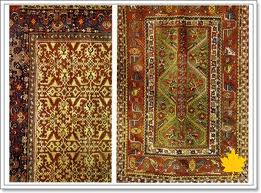 KİLİM SANATI
Kilim; Türk el dokuma sanatlarından en önemlilerindendir. Günümüze kadar devamlılığını sürdürebilmiştir. El dokuması kilim denilince akla ilk Türk kilimleri gelmektedir. En önemli sebebinin göçebe Türklerin kilimi her yerde kullanabilmeleri ve dokumasının her yerde yapılabilmesidir. Maalesef günümüzde kilime karşı ilgi azalmaktadır. Kilim, ince bir halı tipidir. Diğer halılardan çok daha kısa bir süre içinde ve çok daha ucuz üretilir.
KİLİM ÖRNEKLERİ
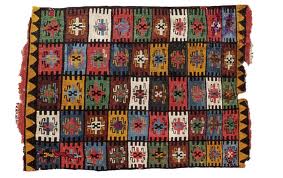 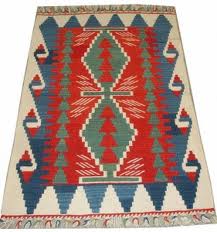 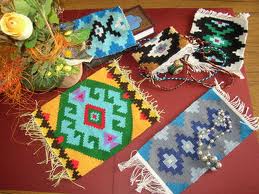 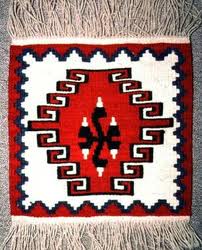 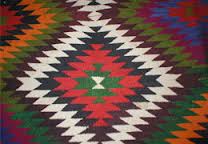 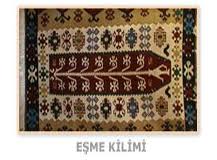 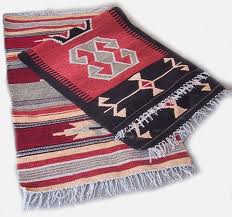 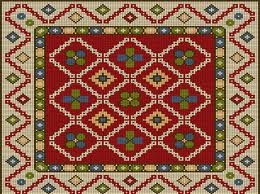 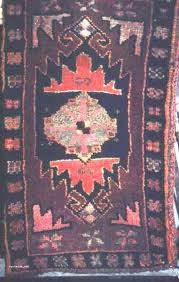 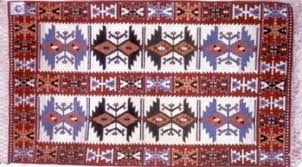 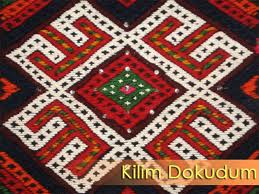 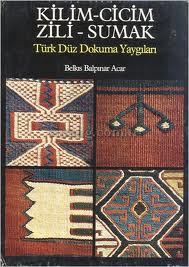 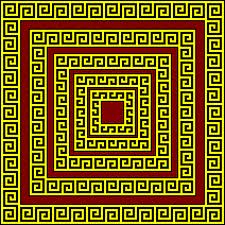 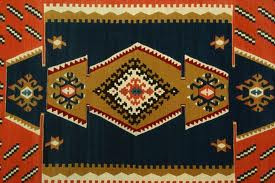 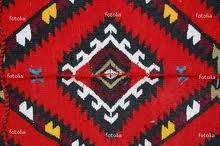 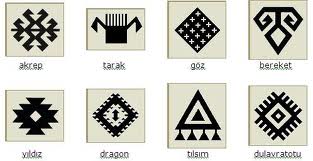 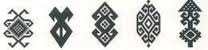 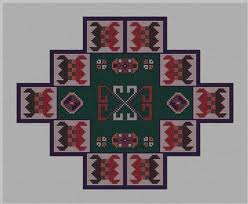 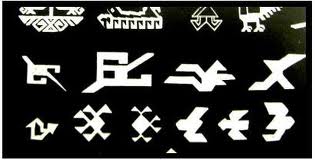